Covid-19 update
Peterborough
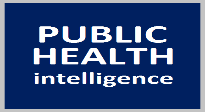 Cases: data extracted on 17 December 2020
Direction of travel compared to the previous week:
Increasing
Decreasing
No change
Covid-19 cases in the last 7 days (06 -12 Dec) 601
Weekly incidence rate per 100,000
297.1
Incidence rate for England: 206.6
+44.8%
Peterborough
England
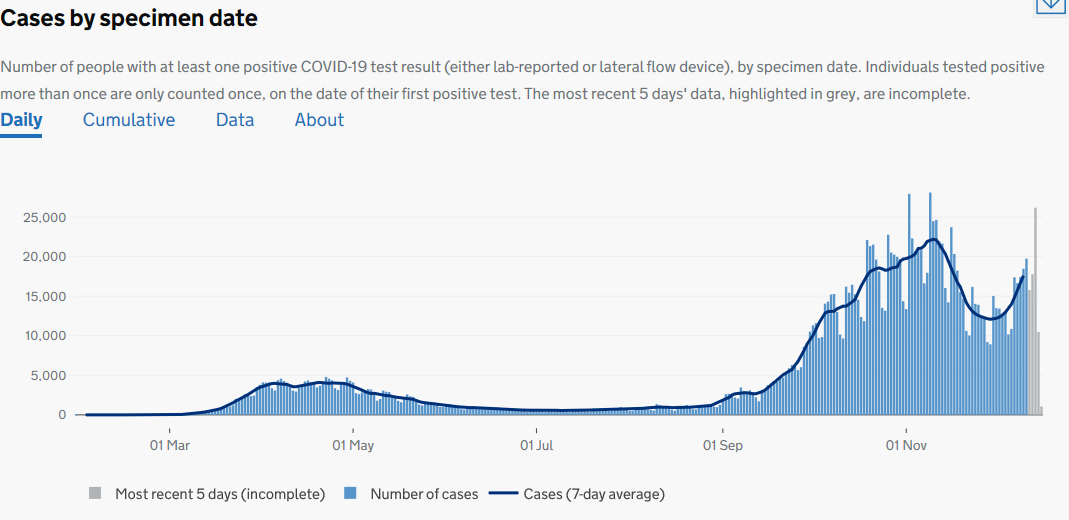 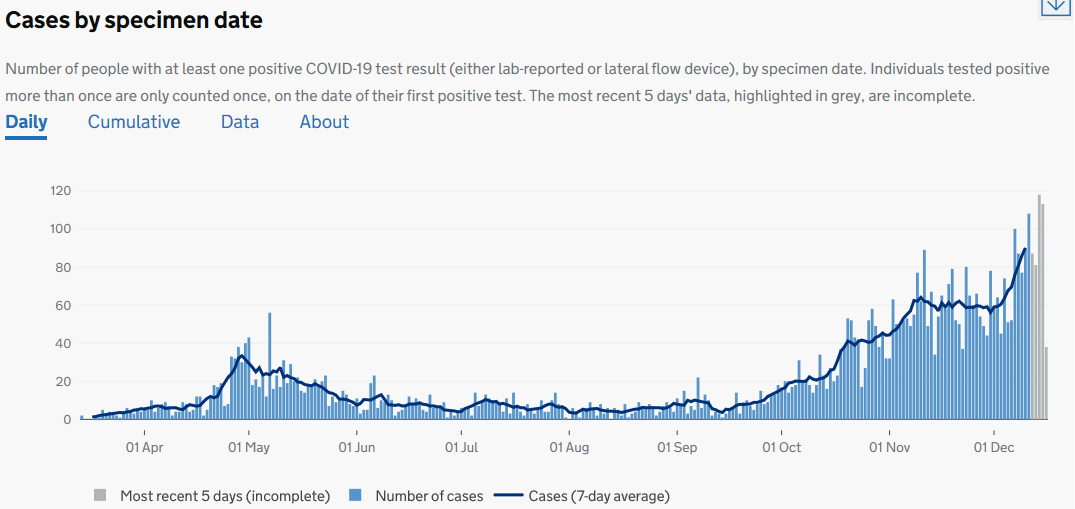 Source: https://coronavirus.data.gov.uk/
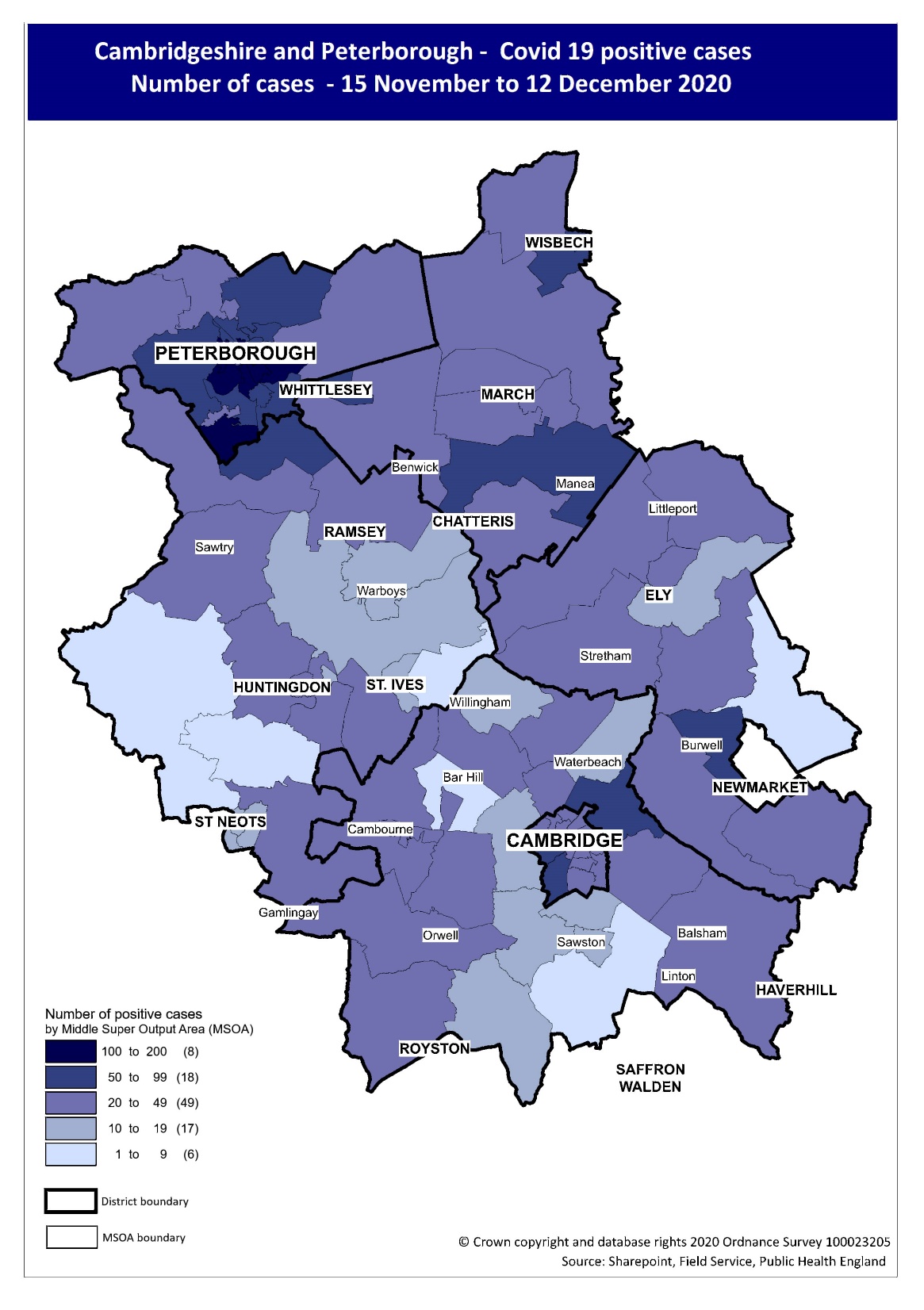 Mortality: Deaths registered up to 04 December 2020
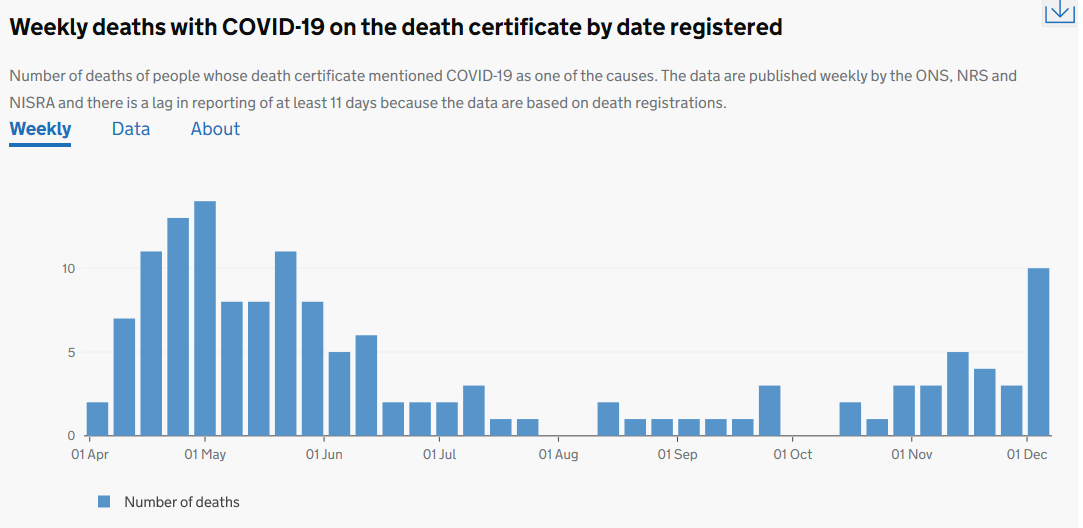 Covid-19 deaths for week ending 04 Dec
10
+7
Total Covid-19 deaths since 1 Jan 2020
145
Source: https://coronavirus.data.gov.uk/
Please note: numbers in recent days may rise, reflecting diagnostic and reporting turnaround. All detail within this report is the latest data available prior to publishing (17 Dec 2020)